Demystifying Resident and Faculty ACGME Survey
Heather Peters, M.Ed., Ph.D
GME Consultant
Partners in Medical Education
Introducing Your Presenter…
Heather Peters, M.Ed, Ph.D
GME Consultant

DIO & GME Specialist

Seasoned speaker at ACGME & sub-specialty national meetings

Areas of Expertise: Institutional and Program accreditation experience; Strategic planning; Annual Program Evaluation processes; Evaluation processes; and more

3 decades in education; Masters of Education in curriculum & evaluations, PhD concentration in secondary education & adult learning theories
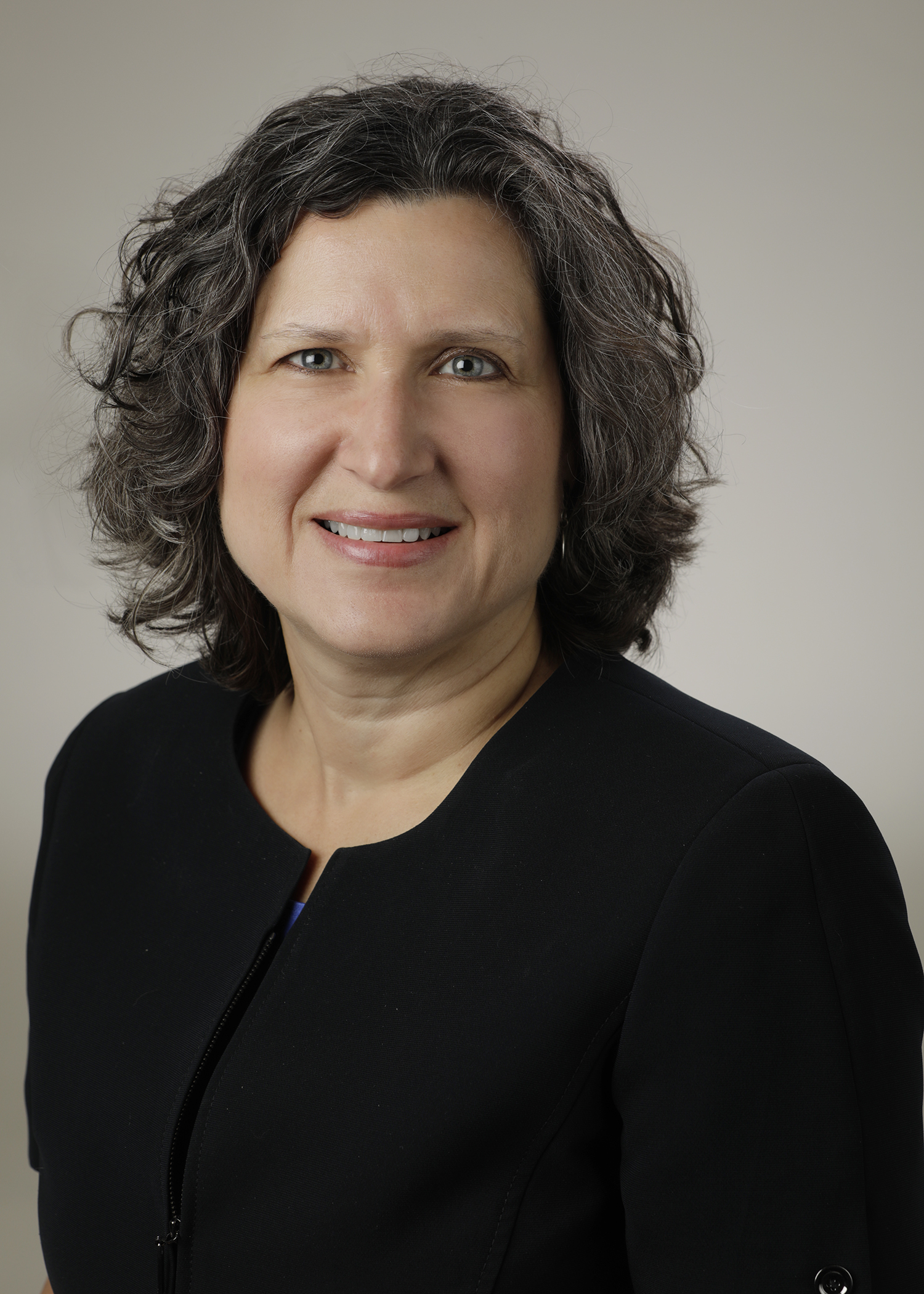 Presented by Partners in Medical Education, Inc. 2018
2
Learning Objectives
Develop an understanding of ACGME Survey construction & purpose
Determine best practices for ACGME Surveys
Review Resident, Faculty and Well-Being items
Analyze ACGME Survey results
Develop trending and tracking strategies for ACGME Survey results
Discuss why and how to disseminate ACGME Survey results to key stakeholders
Presented by Partners in Medical Education, Inc. 2018
3
[Speaker Notes: Objectives for the webinar.]
Understanding ACGME Survey Construction
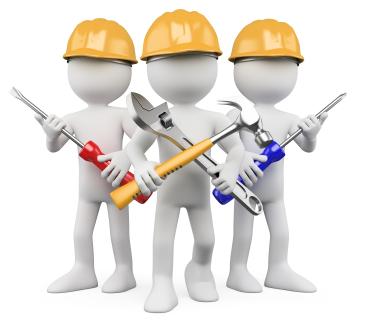 Presented by Partners in Medical Education, Inc. 2018
4
Purpose
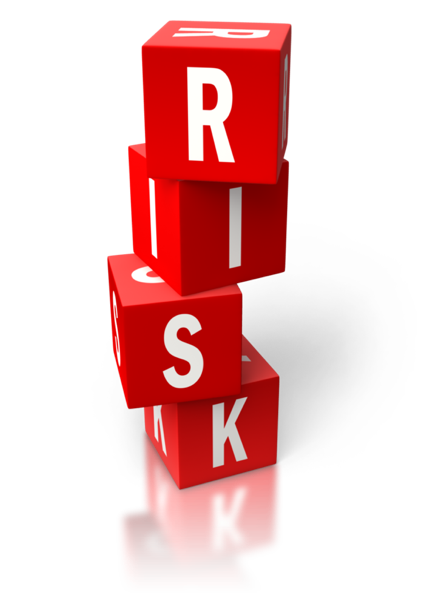 Purpose: “an additional method used to monitor graduate medical clinical education and provide EARLY WARNING of potential non-compliance with ACGME accreditation standards” 

.
References: 
http://www.acgme.org/Data-Collection-Systems/Resident-Fellow-and-Faculty-Surveys
Holt K, Miller RS. The ACGME resident survey aggregate reports: an analysis and assessment of overall program compliance. Journal of Graduate Medical Education. December 2009
Presented by Partners in Medical Education, Inc. 2018
5
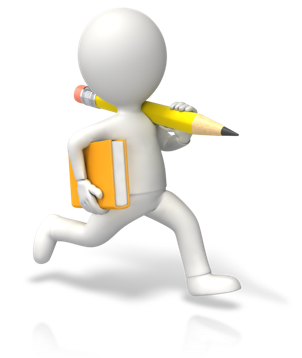 Accreditation System
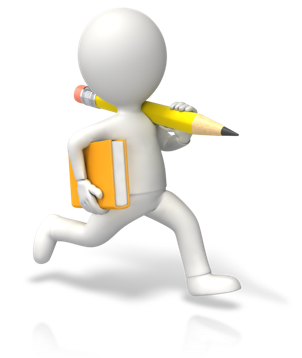 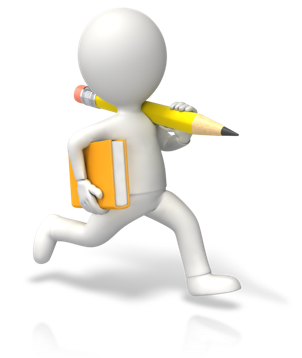 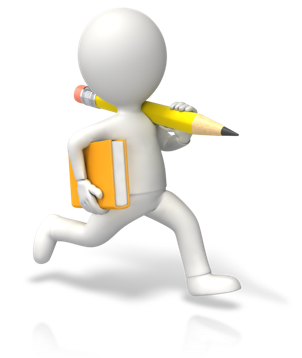 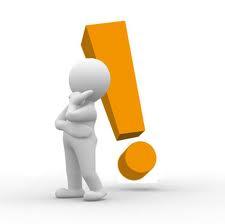 KEY POINT: Current accreditation system promotes INNOVATION
Presented by Partners in Medical Education, Inc. 2018
6
Program Data Points
Potential
Program Data 
Points
*Data Points used for Accreditation
Presented by Partners in Medical Education, Inc. 2018
7
Annual Data Review
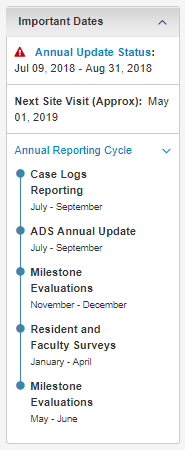 Data is reviewed annually include1
information about the program’s characteristics, 
the clinical learning environment, 
program and institutional leadership, 
the opinions of faculty and residents through ACGME survey, 
resident clinical experience data, and 
first-time pass rate data provided to the ACGM by the ABMS
1Bryne L, Miller R, Nasca T. Implementing the Next Accreditation System: Results of the 2014-2015 Annual Date Review. JGME. February 2016.
Presented by Partners in Medical Education, Inc. 2018
8
Rationale for Surveys
When programs meet the required compliance rates for each survey, reports are provided that aggregate their survey data to provide an 
anonymous
comparative look at how the program compares against 
national, 
institutional, and 
specialty averages
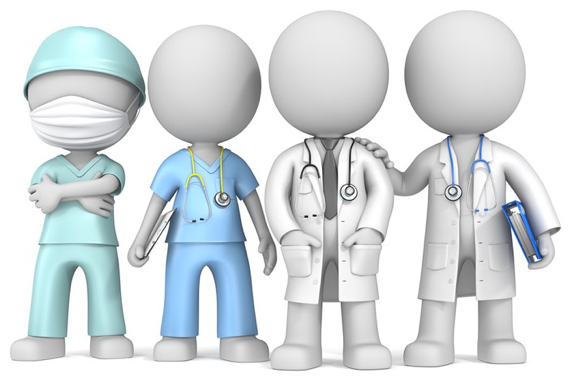 Source: http://www.acgme.org/Data-Collection-Systems/Resident-Fellow-and-Faculty-Surveys
Presented by Partners in Medical Education, Inc. 2018
9
Content of Surveys
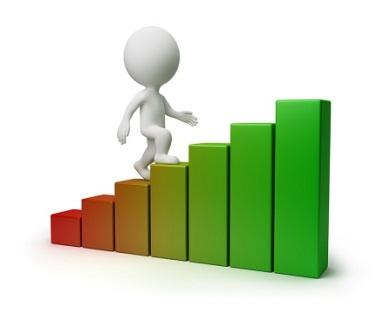 Resident Focus areas:
Faculty Focus areas:
Clinical Experience and Education (formerly Duty Hours)
Faculty
Evaluation
Education Content
Resources
Patient Safety
Teamwork
Supervision and Teaching
Educational Content
Resources
Patient Safety
LINKS: http://www.acgme.org/Portals/0/ResidentSurvey_ContentAreas.pdf
http://www.acgme.org/Portals/0/ACGME%20FacultySurvey%20QuestionContentAreas.pdf
Presented by Partners in Medical Education, Inc. 2018
10
Resident/Fellow Surveys
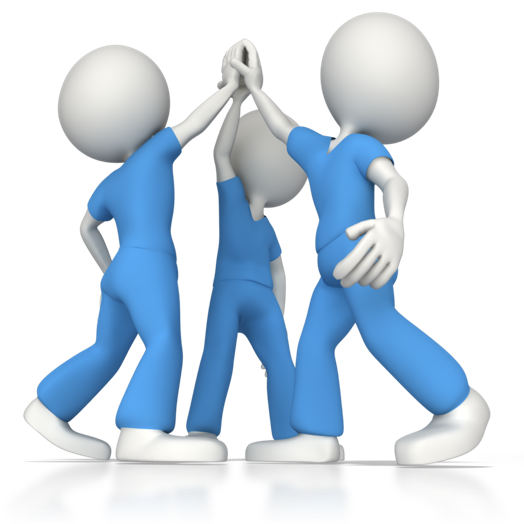 Important Information:
Scheduled from January-April
Need 70% compliance to see results
Off-cycle residents
Specialty-specific questions

Handout: FAQs – Resident Survey
Presented by Partners in Medical Education, Inc. 2018
11
Faculty Surveys
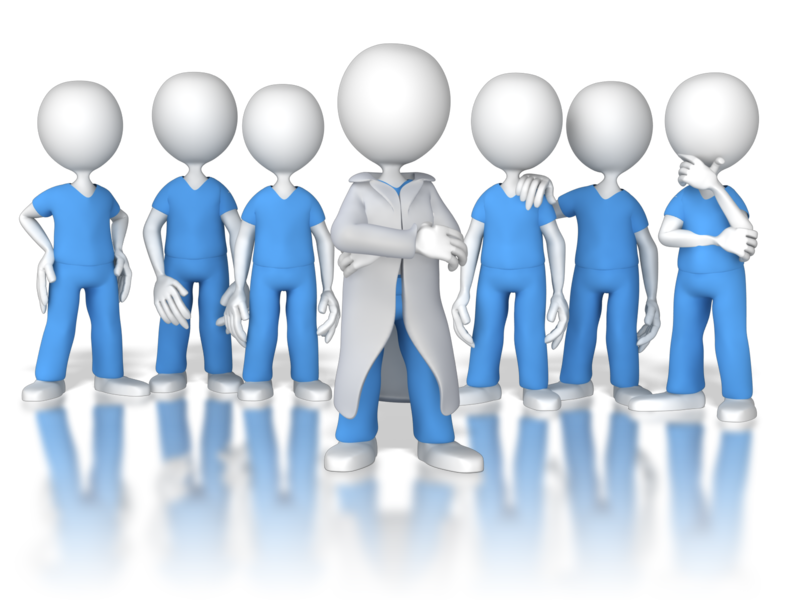 Similar information to resident/fellow
Level of involvement in program
60% compliance

Handout: FAQs – Faculty Survey
Presented by Partners in Medical Education, Inc. 2018
12
Wellness Surveys
New questions – residents & faculty
2017 – based on CPR, Section VI: Wellness
Aggregate reports will be provided to program and sponsoring institution
Not provided to Review Committee
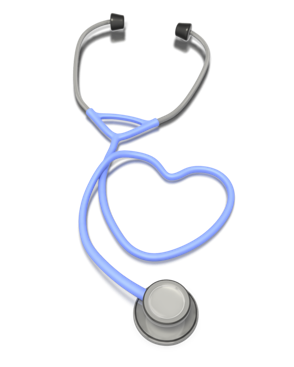 Presented by Partners in Medical Education, Inc. 2018
13
ACGME Surveys“Best Practices”
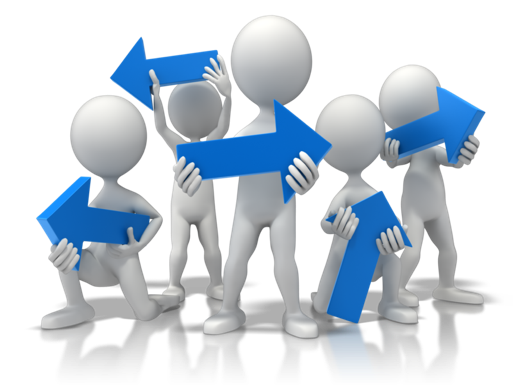 Presented by Partners in Medical Education, Inc. 2018
14
Before the Survey
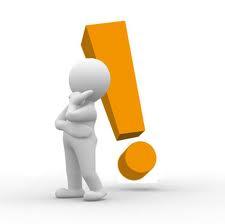 KEY POINT: Chief Residents or Senior Residents should lead these activities
Presented by Partners in Medical Education, Inc. 2018
15
Activating the Survey
Access the survey activation screen either just prior to or while the residents/fellows are gathered so that if there are any issues with the emails (incorrect emails), it will be discovered
You are allowed to send reminder emails once a day
KEY POINT: The email for the survey has to be activated by the program
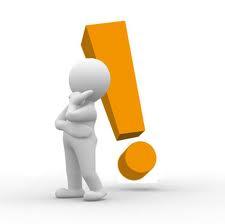 Presented by Partners in Medical Education, Inc. 2018
16
During the Survey
Residents/Fellows
Schedule time for all to complete survey simultaneously
Use didactics time if you can get laptops
Schedule time in computer lab
Schedule soon after Review-Educate-Discuss session
Faculty
New faculty should be guided through process
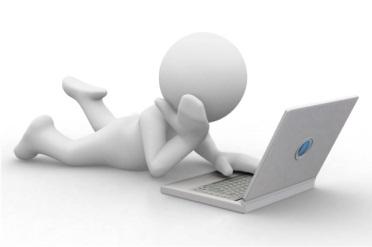 Presented by Partners in Medical Education, Inc. 2018
17
After the Survey
Thank residents & faculty for providing their feedback
Remind residents & faculty…
Surveys happen every spring
It is better to bring issues into the open prior to the survey
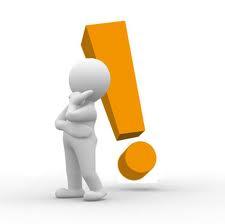 KEY POINT: Don’t ask the residents how they responded
Presented by Partners in Medical Education, Inc. 2018
18
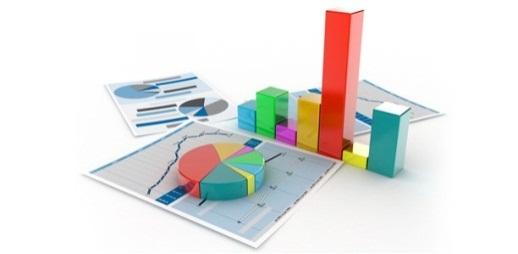 Tracking/Trending ACGME Survey Results
Presented by Partners in Medical Education, Inc. 2018
19
Sample Trended Survey Data
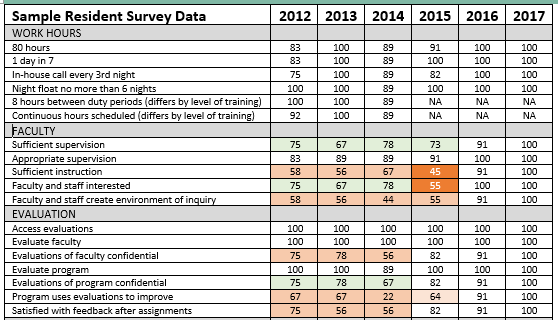 Presented by Partners in Medical Education, Inc. 2018
20
Disseminating Results
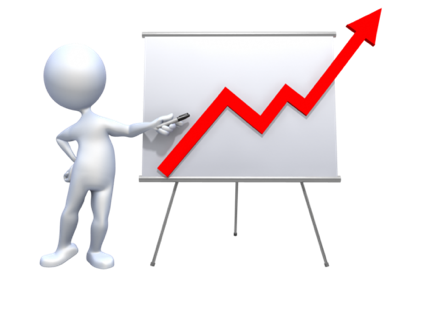 Presented by Partners in Medical Education, Inc. 2018
21
Survey results should be shared with…
Presented by Partners in Medical Education, Inc. 2018
22
Program (trainees, faculty, staff)
APE (Annual Program Evaluation)
“Prioritize the actions needed to rectify issues found on the ACGME resident and program faculty surveys”1








1Simpson D, Lypson M. The year is over, not what? The annual program evaluation. Journal of Graduate Medical Education. September 2011.
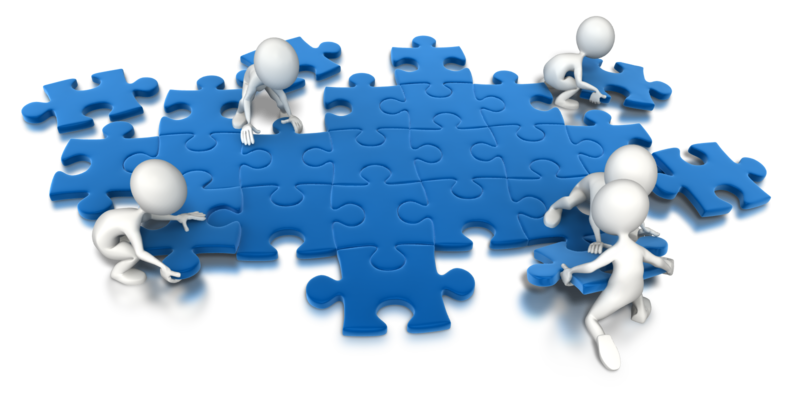 Presented by Partners in Medical Education, Inc. 2018
23
GMEC
AIR (Annual Institutional Review)
Trends/issues identified
Resource needs identified by surveys
Next steps…
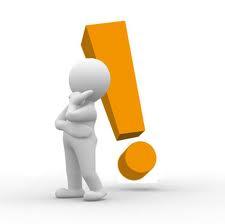 KEY POINT: ACGME Surveys MUST be reviewed and discussed by the GMEC. This is a Sponsoring Institution requirement.
Citation Alert: Sponsoring Institutions often receive citations for not reviewing the actual ACGME survey reports at the GMEC meetings. It’s not enough to talk about them in the aggregate.
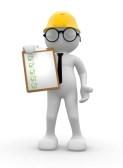 Presented by Partners in Medical Education, Inc. 2018
24
C-Suite
Trends in the resident/faculty surveys – particularly downward trends

Key
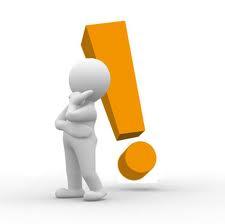 KEY POINT: “Quality Indicators”, such as those found on the ACGME surveys will pique their interest and may assist in getting necessary resources if you provide the data in the right way
Presented by Partners in Medical Education, Inc. 2018
25
Governing Board
Summary Information
How does this survey support the data regarding number of retained graduates?
Does the current data bode for more or less graduate retention in the future?
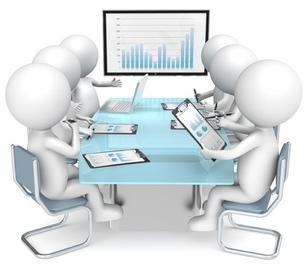 Presented by Partners in Medical Education, Inc. 2018
26
Others?
Potential faculty and program directors
Specific stakeholders depending on your institution
Academic Medical Centers
Community-Based Institutions
Presented by Partners in Medical Education, Inc. 2018
27
Be careful when sharing with…
Presented by Partners in Medical Education, Inc. 2018
28
Take Home Points
The ACGME Survey is a data point that is closely followed by the Review Committees
Preparation of residents/fellows and faculty is prudent
Tracking, trending & distributing                 data helps anticipate possible                   citations in the future
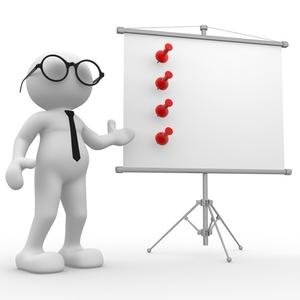 Presented by Partners in Medical Education, Inc. 2018
29
Upcoming Live Webinars       
      Oversight of the Clinical Learning and Working EnvironmentTuesday, August 28, 2018  12:00pm – 1:00pm EST

       Policies, PLA’s and PolicingThursday, September 13, 2018  12:00pm – 1:00pm EST

Making “Cents” Out of GME FinancingTuesday, September 25, 2018  12:00pm – 1:00pm EST

”Invisible” Faculty Development: Maximizing Your  ReachThursday, October 18, 2018  12:00pm – 1:00pm EST

 	www.PartnersInMedEd.com
On-Demand Webinars
Journey from Initial Accreditation to Continued Accreditation
 Resident Remediation

DIO Competencies

How to Prepare for Your 10 Year Site Visit

Coordinator Development - How to Build a Team

Responsiveness to Diverse Patient Populations
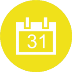 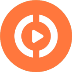 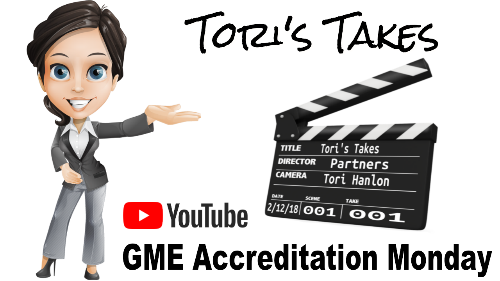 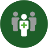 Contact us today to learn  
    how our Educational Passports can save you time & money! 
724-864-7320
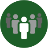 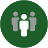 Presented by Partners in Medical Education, Inc. 2018
30
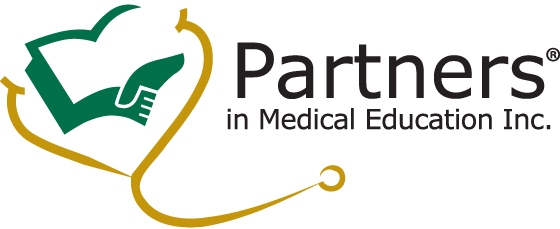 Partners in Medical Education, Inc. provides comprehensive consulting services to the GME community.  

Partners in Medical Education
724-864-7320  |  info@PartnersInMedEd.com

Heather Peters, M.Ed, Ph.D heather@PartnersInMedEd.com

www.PartnersInMedEd.com
Presented by Partners in Medical Education, Inc. 2018
31